Programming for Geographical Information Analysis:Advanced Skills
Lecture 6: XML
Dr Andy Evans
XML
Styling and other issues
Java and XML
[Speaker Notes: This lecture we’ll be looking at XML.]
Text-based data formats
As data space has become cheaper, people have moved away from binary data formats.
Text easier to understand for humans / coders.

Move to open data formats encourages text.
Text based on international standards so easier to transfer between software.
CSV
Classic format Comma Separated Variables (CSV).
Easily parsed (see Core course).
No information added by structure, so an ontology (in this case meaning a structured knowledge framework) must be externally imposed.
10,10,50,50,10
10,50,50,10,10
25,25,75,75,25
25,75,75,25,25
50,50,100,100,50
50,100,100,50,50
JSON (JavaScript Object Notation)
Increasing popular light-weight data format.
Text attribute and value pairs.
Values can include more complex objects made up of further attribute-value pairs. 
Easily parsed.
Small(ish) files.
Limited structuring opportunities.
{
 "type": "FeatureCollection", 
 "features": [ { 
  "type": "Feature", 
  "geometry": { 
    "type": "Point", 
    "coordinates": [42.0, 21.0] 
   }, 
  "properties": { 
    "prop0": "value0" 
  } 
 }] 
}
GeoJSON example
[Speaker Notes: http://json.org/
http://geojson.org/geojson-spec.html]
Markup languages
Tags and content.
Tags often note the ontological context of the data, making the value have meaning: that is determining its semantic content.  

All based on Standard Generalized Markup Language (SGML) [ISO 8879]
HTMLHypertext Markup Language
Nested tags giving information about the content.
<HTML>
	<BODY>
		<P><B>This</B> is<BR>text	</BODY>
</HTML>
Note that tags can be on their own, some by default, some through sloppiness.
Not case sensitive.
Contains style information (though use discouraged).
XMLeXtensible Markup Language
More generic.
Extensible – not fixed terms, but terms you can add to.
Vast number of different versions for different kinds of information.
Used a lot now because of the advantages of using human-readable data formats. Data transfer fast, memory cheap, and it is therefore now feasible.
GML
Major geographical type is GML (Geographical Markup Language).
Given a significant boost by the shift of Ordnance Survey from their own binary data format to this.
Controlled by the Open GIS Consortium:
http://www.opengeospatial.org/standards/gml

 <gml:Point gml:id="p21“ 		srsName="http://www.opengis.net/def/crs/EPSG/0/4326">
    <gml:coordinates>45.67, 88.56</gml:coordinates>
 </gml:Point>
Simple example
(Slightly simpler than GML)

<?xml version="1.0" encoding="UTF-8"?>
<map>  <polygon id="p1">    	<points>100,100 200,100 200,
			200 100,000 100,100</points>  </polygon></map>
Text
As some symbols are used, need to use &amp; &lt; &gt; &quot; for ampersand, <, >, " 
<!– Comment -->

CDATA blocks can be used to literally present text that otherwise might seem to be markup:
<![CDATA[text “including” > this]]>
Simple example
Prolog: XML declaration
(version) and text character set
<?xml version="1.0" encoding="UTF-8"?>
<map>  <polygon id="p1">    <points>100,100 200,100 200,
			200 100,000 100,100</points>  </polygon></map>
Tag name-value attributes
Well Formedness
XML checked for well-formedness.
Most tags have to be closed – you can’t be as sloppy as with HTML.
“Empty” tags not enclosing look like this: <TAG /> or <TAG/>.
Case-sensitive.
Document Object Model (DOM)
One advantage of forcing good structure is we can treat the XML as a tree of data.
Each element is a child of some parent.
Document has a root.
[Speaker Notes: The polygons above aren’t those in the xml above – just another example.]
Schema
As well as checking for well-formedness we can check whether a document is valid against a schema : definition of the specific XML type.

There are two popular schema types in XML: 
	(older) DTD (Document Type Definition)
	(newer) XSD (XML Schema Definition)
XSD more complex, but in XML itself – only need one parser.
In a separate text file, linked by a URI (URL or relative file location).
DTD
DTD for the example:
<!ELEMENT map (polygon)*><!ELEMENT polygon (points)><!ATTLIST polygon id ID #IMPLIED><!ELEMENT points (#PCDATA)>

"map"s may contain zero or more "polygon"s; 
"polygon"s must have one set of "points", and can also have an "attribute" "id". 
Points must be in text form.
For dealing with whitespace, see XML Specification.
[Speaker Notes: From the XML1.1 Spec: “The optional character following a name or list governs whether the element or the content particles in the list may occur one or more (+), zero or more (*), or zero or one times (?). The absence of such an operator means that the element or content particle MUST appear exactly once.”
PCDATA = "parsed character data".
“In an attribute declaration, #REQUIRED means that the attribute MUST always be provided, #IMPLIED that no default value is provided. [Definition: If the declaration is neither #REQUIRED nor #IMPLIED, then the AttValue value contains the declared default value; the #FIXED keyword states that the attribute MUST always have the default value.”…] 

From the Java EE tutorial:
CDATA Unparsed character data (a text string)
ID A name that no other ID attribute shares
IDREF A reference to an ID defined elsewhere in the document
IDREFS A space-separated list containing one or more ID references
ENTITY The name of an entity defined in the DTD
ENTITIES A space-separated list of entities
NMTOKEN A valid XML name composed of letters, numbers, hyphens,
underscores, and colons
NMTOKENS A space-separated list of names
NOTATION The name of a DTD-specified notation, which describes a
non-XML data format, such as those used for image files.
(This is a rapidly obsolescing specification which will be discussed
in greater length towards the end of this section.)]
Linking to DTD
Root element
<?xml version="1.0" encoding="UTF-8"?>
<!DOCTYPE map SYSTEM "map1.dtd">
<map>
<polygon id="p1">
     <points>100,100 200,100 200,
		200 100,000 100,100</points>
</polygon>
</map>
Put XML and DTD files in a directory and open the XML in a web browser, and the browser will check the XML.
[Speaker Notes: SYSTEM would be PUBLIC using a public location, but the parser would have to recognise it.]
XSD
<xsi:schema xmlns:xsi="http://www.w3.org/2001/XMLSchema"   targetNamespace="http://www.geog.leeds.ac.uk"   xmlns="http://www.geog.leeds.ac.uk"   elementFormDefault="qualified"><xsi:element name="map">      <xsi:complexType>           <xsi:sequence>      	  <xsi:element name="polygon" minOccurs="0" maxOccurs="unbounded">         	        <xsi:complexType>         		<xsi:sequence>            	          	       <xsi:element name="points" type="xsi:string"/>         		</xsi:sequence>         		<xsi:attribute name="id" type="xsi:ID"/>       	        </xsi:complexType>      	  </xsi:element>           </xsi:sequence>      </xsi:complexType></xsi:element></xsi:schema>
XSD
Includes information on the namespace: a unique identifier (like http://www.geog.leeds.ac.uk).
 
Allows us to distinguish our XML tag "polygon" from any other "polygon" XML tag.
Linking to XSD
<?xml version="1.0" encoding="UTF-8"?>
<map  
xmlns:xsi="http://www.w3.org/2001/XMLSchema-instance"
xsi:schemaLocation="http://www.geog.leeds.ac.uk 								map2.xsd" 
>
<polygon id="p1">
	<points>100,100 200,100 200,
			200 100,000 100,100</points>
</polygon>
</map>

Note server URL and relative file location – could just be a URL.
XML
Styling and other issues
Java and XML
Multiple views
Nice thing is that this data can be styled in lots of different ways using stylesheets.

To write these, we use the XSL (eXtensible Stylesheet Language).

This has several parts, two of which are XSLT (XSL Transformations) and XPath.
Allows you to navigate around a document.
For example:
	"/." : root of the document.
	"@" : an attribute.
	"//" : all elements like this in the XML.

/.p/h2 – all 2nd-level headers in paragraphs in the root
/.p/h2[3] – 3rd 2nd-level header in paragraphs in the root
//p/h2 – all 2nd-level headers in any paragraph.
//p/h2[@id=“titleheader”] - all 2nd-level headers in any paragraph where id=titleheader.

Numerous build-in functions for string, boolean, and number operations.
XPath
XSLT
<?xml version="1.0" encoding="UTF-8"?><xsl:stylesheet version="1.0"   xmlns:xsl="http://www.w3.org/1999/XSL/Transform"><xsl:output method='html' version='1.0' encoding='UTF-8' indent='yes'/>
<xsl:template match="/."><html>	<body>		<h2>Polygons</h2>		<p>		<xsl:for-each select=“/map/polygon">			<P>				<xsl:value-of select="@id"/> :				<xsl:value-of select="points"/>			</P>		</xsl:for-each>		</p> 
	</body></html></xsl:template></xsl:stylesheet>

Converts XML to HTML.
Linking to XSLT
<?xml version="1.0" encoding="UTF-8"?>
<?xml-stylesheet type="text/xsl" href="map3.xsl"?>
<map 
xmlns:xsi="http://www.w3.org/2001/XMLSchema-instance" 
xsi:schemaLocation="http://www.geog.leeds.ac.uk map3.xsd"
>

<polygon id="p1">
	<points>100,100 200,100 200,
			200 100,000 100,100</points>
</polygon>
</map>
Views
As XML



As HTML
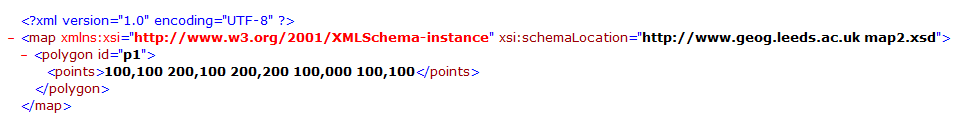 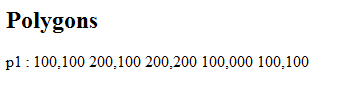 SVGScalable Vector Graphics
<?xml version="1.0" encoding="UTF-8"?>

<xsl:stylesheet version="1.0" 
xmlns:xsl="http://www.w3.org/1999/XSL/Transform">
<xsl:output method='xml' doctype-system='http://www.w3.org/TR/2000/03/WD-SVG-20000303/DTD/svg-20000303-stylable.dtd' doctype-public='-//W3C//DTD SVG 20000303 Stylable//EN"/' />

<xsl:template match="/">


<svg width="100%" height="100%" version="1.1" xmlns="http://www.w3.org/2000/svg">

<xsl:for-each select=“/map/polygon">
<polygon style="fill:#cccccc;stroke:#000000;stroke-width:1">
	<xsl:attribute name="points"><xsl:value-of select="points"/></xsl:attribute>
</polygon>
</xsl:for-each>
</svg>
</xsl:template>
</xsl:stylesheet>
SVG
SVG View





All the same data, just different view.
GML to XML and SVG: Maria, S. and Tsoulos, L (2003) A holistic Approach of Map Composition Utilizing XML Proceedings of SVG Open 2003 Vancouver, Canada - July 13-18, 2003.
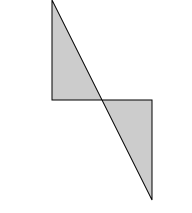 Tools for writing XML
Notepad++ will recognise it, but not check it.
XML Notepad:
http://msdn.microsoft.com/en-US/data/bb190600.aspx
Eclipse
Further information
XML: http://www.w3.org/TR/xml11
http://en.wikipedia.org/wiki/XML
http://en.wikipedia.org/wiki/Geography_Markup_Language
Schema 
http://en.wikipedia.org/wiki/Document_Type_Definition
http://www.w3schools.com/dtd/default.asp
http://en.wikipedia.org/wiki/XML_Schema_%28W3C%29
http://www.w3schools.com/schema/schema_intro.asp
http://www.w3schools.com/xml/xml_namespaces.asp
Styling:
http://www.w3schools.com/xpath/default.asp
http://www.w3schools.com/xsl/default.asp
Key XML
GML
Simple Object Access Protocol (SOAP) (Web service messaging using HTTP – see also Web Services Description Language (WSDL))
Really Simple Syndication (RSS)
Problems
Data types are defined by the schema in an ontology: how objects fit into a knowledge framework.
Top-down approach. Someone, somewhere defines the ontology and everyone uses it.
Can transform between ontologies, but, again, top-down.
How do we negotiate different understandings?
Compare with folksonomies developed by crowd-tagging.
XML
Styling and other issues
Java and XML
[Speaker Notes: This lecture we’ll be looking at some data connectivity issues.]
Java and XML
Couple of things we might want to do:

	Parse/write data as XML.
	Load and save objects as XML.

We’ll mainly discuss JAXP (Java API for XML Processing).
Built in
Increasingly core classes have XML reading and writing methods.

Properties: loadFromXML() and storeToXML() 

<?xml version="1.0" encoding="UTF-8"?>
<!ELEMENT properties ( comment?, entry* ) >
<!ATTLIST properties version CDATA #FIXED "1.0">
<!ELEMENT comment (#PCDATA) >
<!ELEMENT entry (#PCDATA) >
<!ATTLIST entry key CDATA #REQUIRED>
JAXP XML Parsing
Two major choices:
Document Object Model (DOM) / Tree-based Parsing: 
The whole document is read in and processed into a tree-structure that you can then navigate around. 
The whole document is loaded into memory.
Stream based Parsing: 
The document is read in one element at a time, and you are given the attributes of each element. 
The document is not stored in memory.
Stream-based parsing
Stream-based Parsing divided into: 
Push-Parsing / Event-based Parsing: 
The whole stream is read and as an element appears in a stream, a relevant method is called. 
The programmer has no control on the in-streaming. 
Pull-Parsing: 
The programmer asks for the next element in the XML and can then farm it off for processing. 
The programmer has complete control over the rate of movement through the XML. 
Trade off control and efficiency.
DOM-based parsingjavax.xml.parsers
Get a parser and set it up with an InputStream. 
Once it has read the XML you can get it as a Document. 
Once you have a Document, it is possible with methods like getElement and createElement to read and write to the XML stored in the program. 
The key class is DocumentBuilder. 
This is gained from a DocumentBuilderFactory which has various methods to set up the parser, including setValidating, if you wish to ensure the XML is well formed.
SAX (Simple API for XML)Push/event-based parsingjavax.xml.parsers
Build a handler that implements a set of interfaces, and register the handler with a parser (connecting the parser to an InputStream at the same time). 
When the parser hits an element it calls the relevant method. 

Key classes are SAXParser and DefaultHandler.
The former is gained from a SAXParserFactory which has various methods to set up the parser, including setValidating, if you wish to ensure the XML is well formed.
Writing DOM/SAXTrAX (Transformation API For XML [Xalan?]): javax.xml.transform
API for transforming between XML flavours using XSLT. 
http://www.onjava.com/pub/a/onjava/2001/07/02/trax.html
TrAX is important even if you aren't interested in transforming XML, as it offers the option for transforming SAX and DOM objects to streams for writing/serializing to text files. 
The key classes are the different implementations of Source along with StreamResult used with a Transformer. 
http://www.cafeconleche.org/books/xmljava/chapters/ch05s05.html
StAX (Streaming API for XML)Pull-parsingjavax.xml.stream
You ask a parser for each new element, and then request its attributes. 
The key classes are XMLStreamReader & XMLStreamWriter. 
Though there are also slightly more event-based versions as well: http://docs.oracle.com/cd/E17802_01/webservices/webservices/docs/1.6/tutorial/doc/SJSXP3.html
The parsers are gained from a XMLInputFactory while the writer is gained from a XMLOutputFactory: 
http://docs.oracle.com/cd/E17802_01/webservices/webservices/docs/1.6/tutorial/doc/SJSXP.html#wp69937
Marshalling/Binding
Saving of java Objects as XML in a text file for later unmarshalling back to working Java objects. 
This is a bit like serialisation (the saving of objects to binary files) but somewhat more constrained. 
Binding: automatic processing of XML into classes that can have data read into their objects.
JAXB (Java Architecture for XML Binding: javax.xml.bind)
Write schema.
Convert scheme to class (xjc.exe) and fill with code.
Use ObjectFactory to generate objects, then fill using accessor/mutator methods.
Marshall.
Helpful links
Processing XML with Java
http://www.cafeconleche.org/books/xmljava/

XML and Java for Scientists/Engineers
http://www.isr.umd.edu/~austin/ence489c.d/xml.html

The Java Web Services Tutorial
http://java.sun.com/webservices/docs/2.0/tutorial/doc/
Next Lecture
Visualisation

Practical
XML parsing and writing